DUODENUM
PEAU
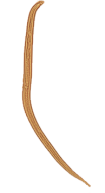 POUMON
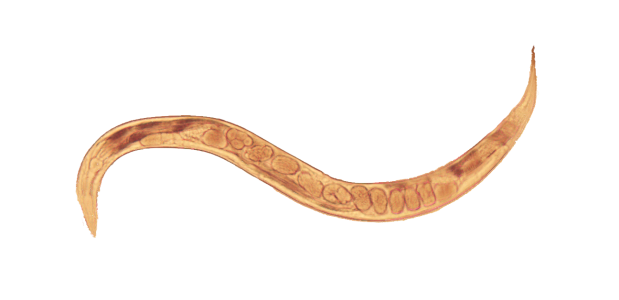 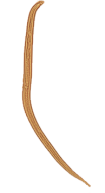 Syndrome de Löffler
Femelle parthénogénétique
Sérologie
Cycle endogène sexué
COEUR
Larve strongyloïde
INTESTIN
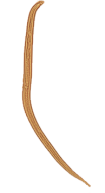 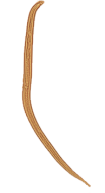 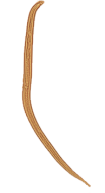 Troubles digestifs
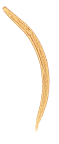 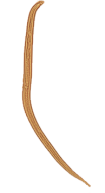 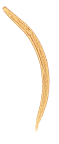 Larve strongyloïde
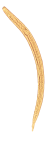 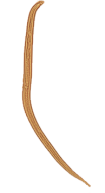 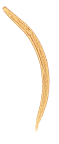 LYMPHE
LYMPHE
Larve rhabditoïde
Selon les conditions extérieures
Adultes stercoraux dans les selles
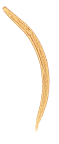 Cycle stercoral
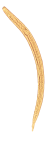 Larve rhabditoïde
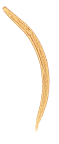 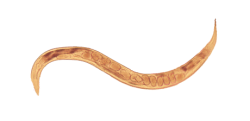 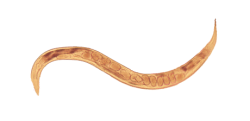 Baerman
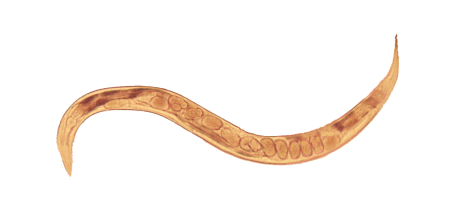 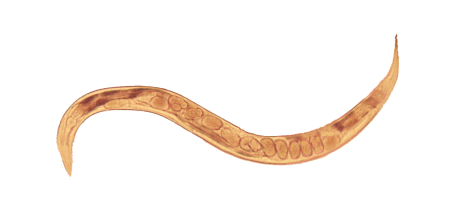 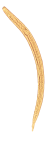 Coproculture
Larve rhabditoïde de 1ère génération
Adultes stercoraux
Adultes stercoraux